Numerical methods with a CAS calculator
14M
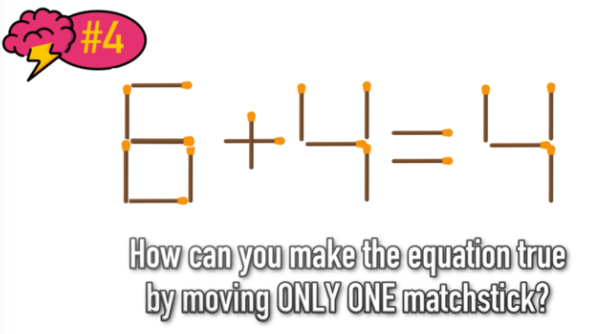 Example
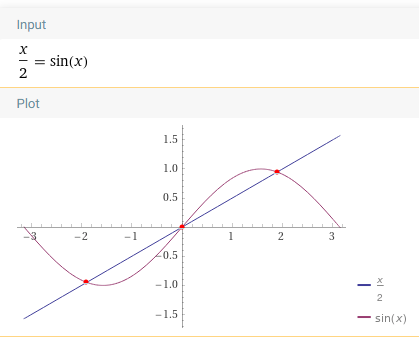 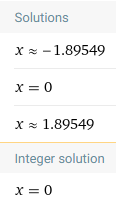 Fitting data Example
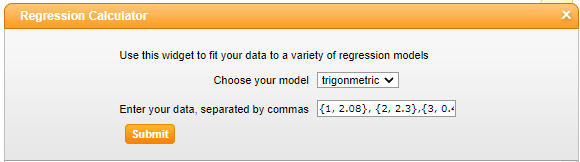 Fit a sine curve to the points (1,2.08),
 (2,2.3), (3,0.49), (4,−1.77) and (6,−0.96).
https://www.wolframalpha.com/widgets/view.jsp?id=a96a9e81ac4bbb54f8002bb61b8d3472
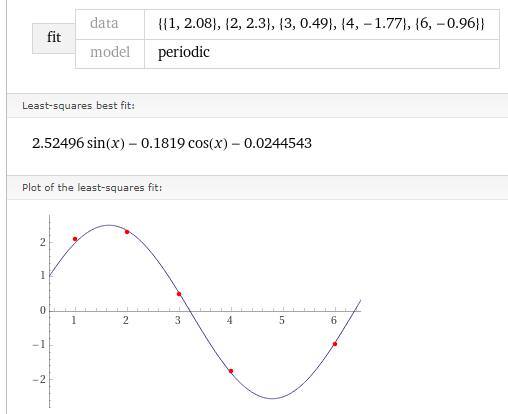